Narrow Angle Baffle PD
In-vac D-Sub
shell
Feed through flange
P3
P2
P1
J3-J4-P4
JGW-D1605239
BIO
DB9
DB9
Universal WTF
DB9
P5
JGW-D1302087
DB15
Transimpedance
Amp.
NAB
A-chamber
Cabling diagram from the in-vac D-Sub shell to the transimpedance amplifier box
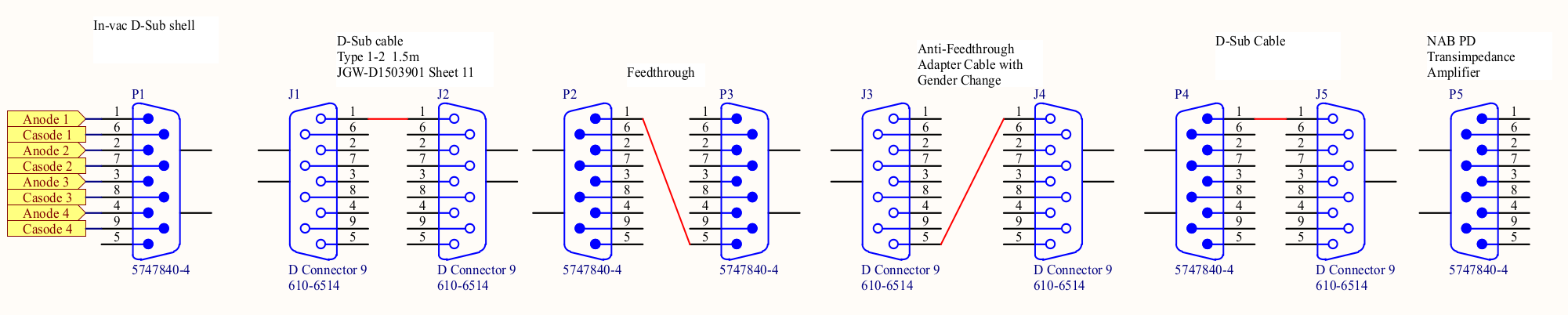 PD: Hamamatsu S2833-01
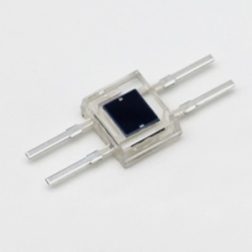 Transimpedance value: 100k Ohm, 1M Ohm, 10M Ohm (selectable)